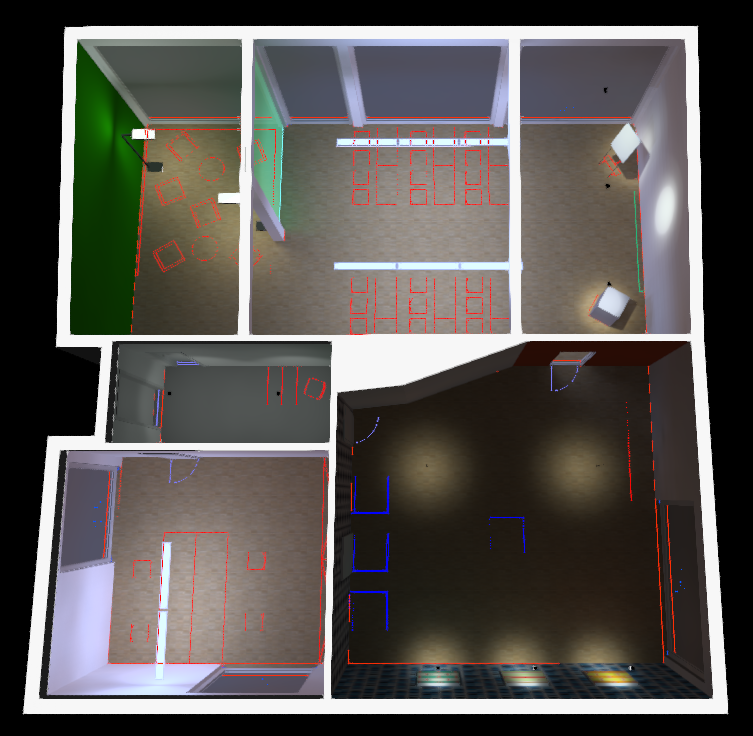 欢迎
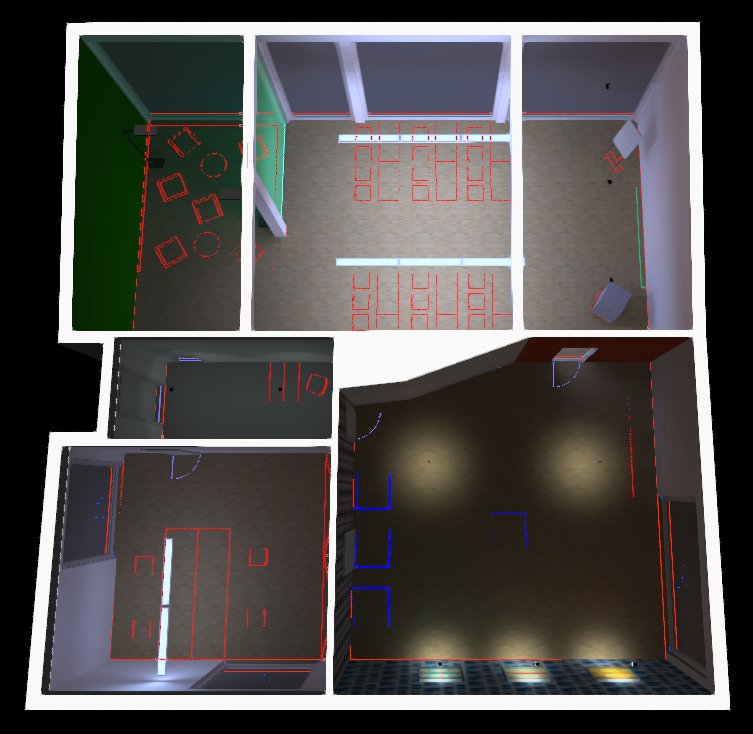 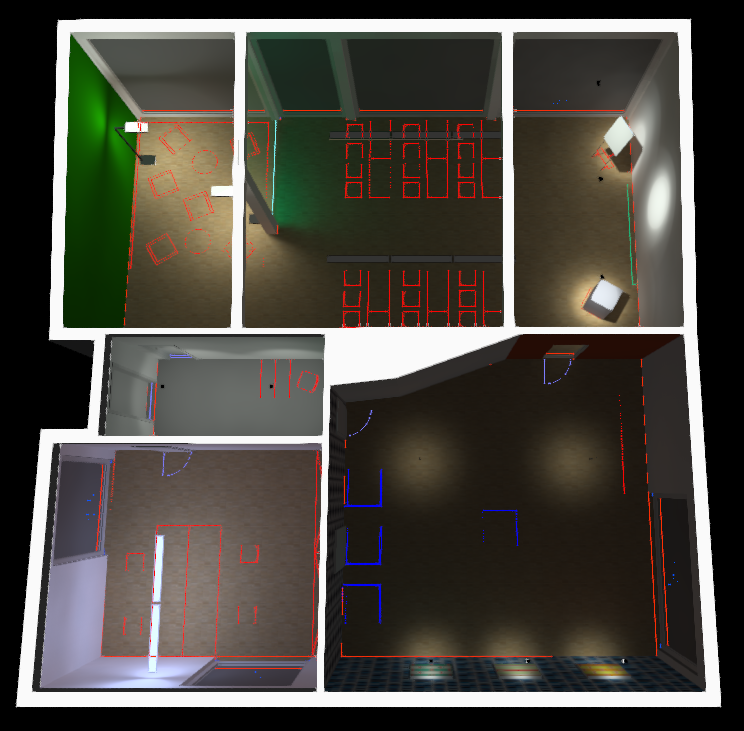 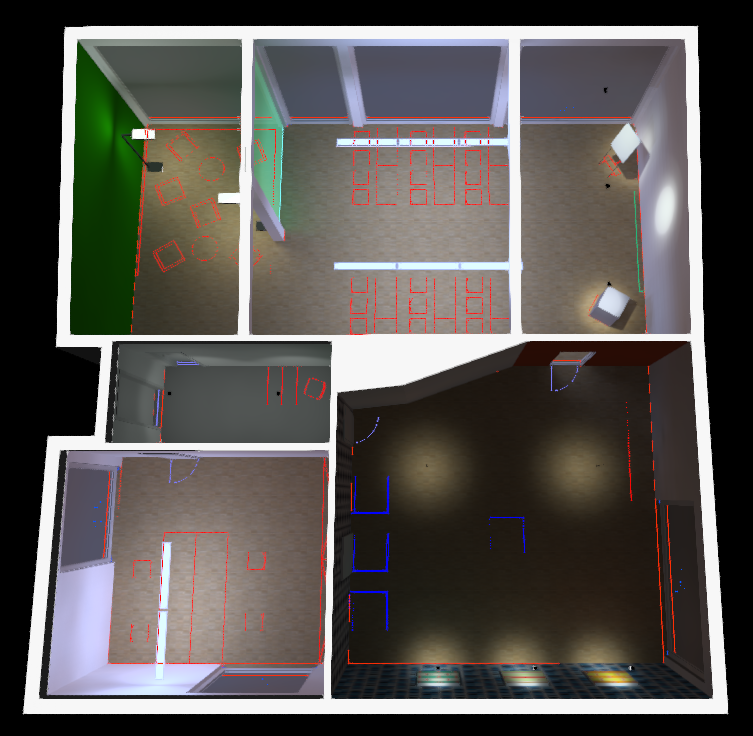 讲课
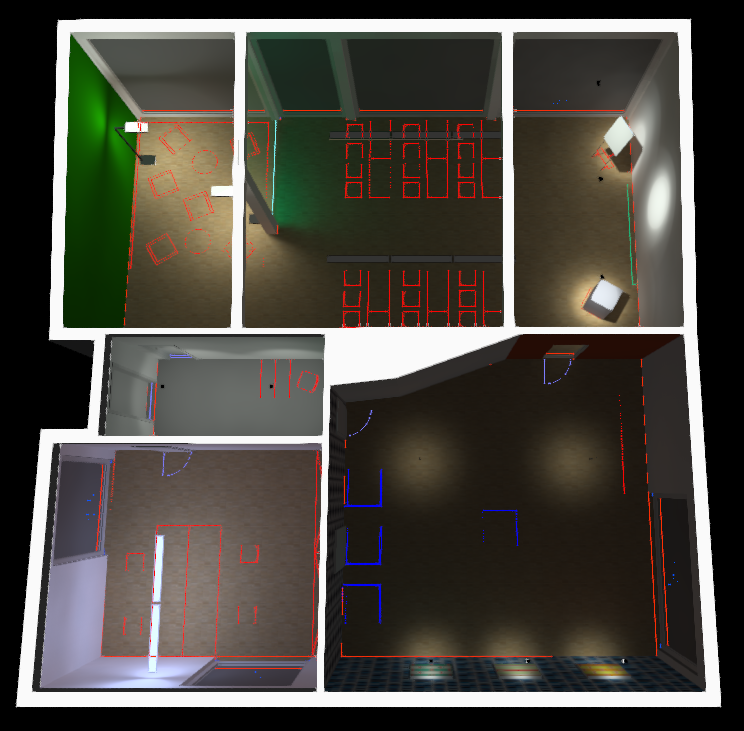 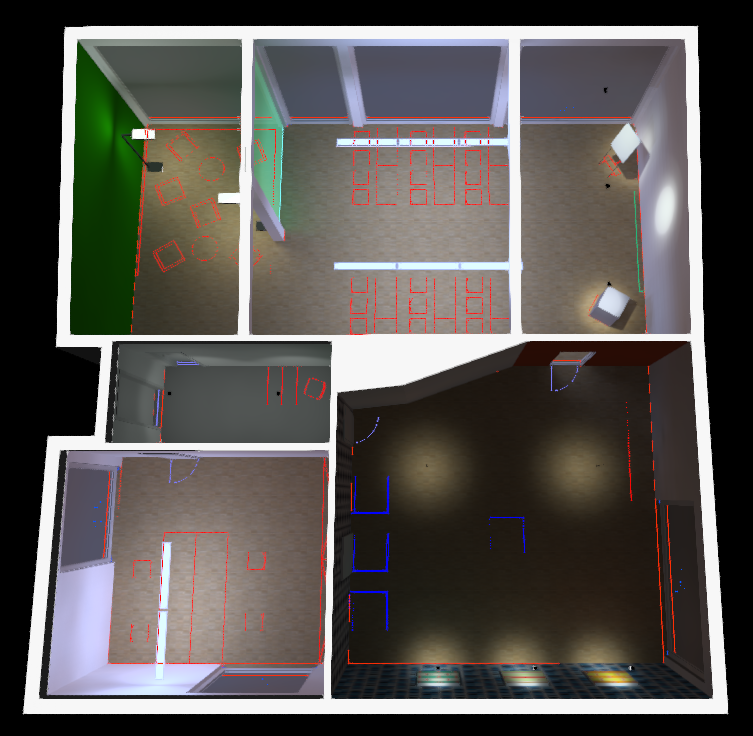 休息